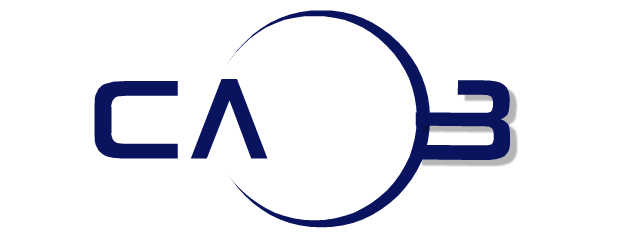 III Congresso Aeroespacial  Brasileiro
Brasília-DF, Brasil / 22—24 de setembro de 2025
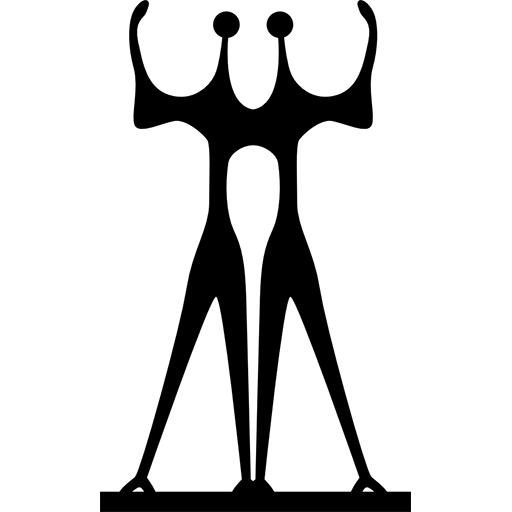 Logo da instituição, apoiador etc (opcional)
TITULO
(LATRAS MAIUSCULAS)
Nome Completo(a) *, Nome Completo(b), Nome Completo(b)
(a) Departamento, Empresa, Brasília, DF, Brasil
(b) Faculdade, Universidade, Brasília, DF, Brasil
INTRODUCTION

Lorem ipsum dolor sit amet, consectetur adipiscing elit. Fusce posuere, nisi eu hendrerit tempor, ipsum eros facilisis ligula, in dignissim ligula lorem non sapien. Nullam vestibulum, felis vel facilisis fringilla, justo libero efficitur lacus, non egestas libero erat eget felis. Praesent malesuada lectus vel risus venenatis, a auctor elit ullamcorper. Sed sit amet ligula in magna fermentum hendrerit a at purus. 
Quisque luctus, libero nec egestas cursus, erat sapien fringilla libero, a bibendum purus elit vel dui.Vestibulum ante ipsum primis in faucibus orci luctus et ultrices posuere cubilia curae; Cras vehicula, dui non pharetra vestibulum, elit turpis fermentum velit, vel interdum dolor magna non leo. Nulla facilisi. Vivamus quis arcu at nisl fringilla facilisis. Donec vitae augue urna.
Quisque sit amet erat vel nisi auctor bibendum. Integer aliquam nunc ut leo bibendum, at scelerisque lacus varius. Ut euismod est a ex elementum, sit amet dictum purus tempus. Sed ac consectetur nisl, in tincidunt nulla.Praesent eget neque et nisi scelerisque laoreet. Suspendisse potenti. Morbi in ipsum ut enim faucibus condimentum. 













Figure 1. Exemplo.

Integer auctor ligula in ante tincidunt, non tempus nunc luctus. Nam ac nisi at magna euismod malesuada. Etiam dignissim neque sed sapien facilisis, nec convallis nulla efficitur. Nulla venenatis erat a ex ultrices, nec vulputate libero sollicitudin. Donec porta risus at tellus fermentum volutpat. In in malesuada lorem. Vivamus id lorem a dui varius tincidunt nec non ipsum.Proin id bibendum mi.
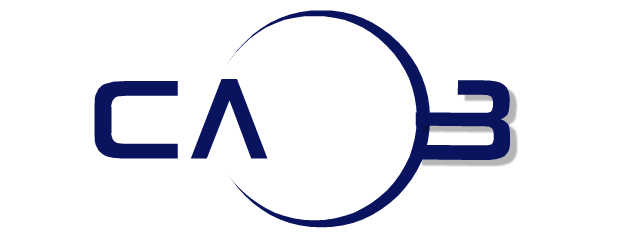 METHODOLOGY

Curabitur non nisi nec neque ultrices auctor. Nulla facilisi. Sed id urna non quam egestas hendrerit ac non dolor. Donec non neque a urna dapibus placerat. Phasellus convallis, sem ac scelerisque condimentum, libero nunc pretium sapien, at dictum neque arcu non augue. 

Tabela 1. Exemplo. 







Phasellus tempor nisi ac mauris tempus, vitae feugiat nisl consectetur. Aliquam erat volutpat. Etiam lacinia, felis a consectetur aliquet, neque lacus blandit lacus, at fermentum ex augue at purus. Etiam convallis tortor nec velit sodales, sit amet suscipit urna bibendum.
CONCLUSIONS

Suspendisse potenti. Pellentesque ac urna eget velit vestibulum faucibus. Ut sed risus id arcu euismod auctor. Nulla facilisi. Fusce dignissim justo vitae vestibulum scelerisque. Quisque sit amet tortor nec nisi bibendum cursus. Donec consequat lacus ut lorem gravida laoreet. Nulla convallis risus ac lectus scelerisque, eget ultricies lorem tempus. Duis accumsan dolor sed mi congue feugiat. Sed varius ligula nec urna tristique, vel dapibus lectus eleifend. Aliquam erat volutpat. Praesent lobortis nunc at justo scelerisque, ac consectetur sem lacinia.
RESULTS AND DISCUSSION

Nullam ut dapibus nisl. Mauris vehicula lacinia facilisis. Nunc venenatis metus nec diam volutpat, ut tincidunt libero pellentesque. Praesent consequat mi a felis scelerisque, ac scelerisque sem venenatis. Proin auctor lacus a tortor sollicitudin, id suscipit dolor accumsan. Mauris eget libero eget lectus ullamcorper malesuada.
ACKNOWLEDGEMENTS

Aliquam erat volutpat. Praesent lobortis nunc at justo scelerisque, ac consectetur sem lacinia. Donec tincidunt nunc vel lorem pharetra, at sollicitudin lacus dapibus.